Тема 5. Інфляція та грошові реформи

5.1. Сутність та закономірності розвитку інфляції
5.2. Причини інфляції. Економічні та соціальні наслідки інфляції
5.3. Державне регулювання інфляції. 
5.6. Сутність та види грошових реформ.
5.1. Сутність та закономірності розвитку інфляції

Сутність та форми прояву інфляції. Неможливість стихійного пристосування неповноцінних грошей до потреб товарообороту, з одного боку, та використання урядами паперових грошей для покриття дефіциту державного бюджету, з іншого, є причинами постійних порушень вимог закону грошового обігу. Неповноцінні гроші, навіть якщо вони спочатку випущені у відповідності до потреб товарообороту, через деякий час можуть опинитися надлишковими в результаті прискорення їх обігу або скорочення товарообороту. Однак основною причиною переповнення каналів обігу неповноцінними грошима є випуск їх для покриття дефіциту державного бюджету. Надлишковий випуск паперових грошей також можливий в результаті кредитної експансії, пов’язаної з кредитуванням підприємств, що характерне для періодів підйому виробництва. 
Переповнення каналів грошового обігу неповноцінними грошима викликає їх знецінення, яке називається інфляцією
Знецінення неповноцінних грошей означає, що кожен грошовий знак стає представником меншої кількості монетарного металу порівняно з тим, яку він представляє номінально. По відношенню до золота це знецінення, виражене в процентах, називається дизажіо. Наприклад, якщо за золото вмісту грошової одиниці в 1 г грошовий знак в результаті знецінення реально представляє тільки 0,8 г, то дизажіо буде складати 20 %. Зворотнім вираженням цього знецінення є лаж на золото, тобто підвищення ринкової ціни золота в неповноцінних грошах порівняно з номінальною. Лаж, як і дизажіо, виражається в процентах. В нашому прикладі лаж буде складати 25 %. В результаті знецінення неповноцінних грошей зростають товарні ціни та знижується курс їх по відношенню до валют інших країн, які є відносно стійкими або менш знеціненими. Таким чином, ззовні інфляція проявляється у встановленні лажа на монетарний метал, у загальному підвищенні товарних цін та у пониженні валютного курсу.
Для країн, які залежать від зовнішньої торгівлі, існує загроза імпортованої інфляції. Вона виникає в разі підвищення цін на імпортовані товари за умови твердого валютного курсу.
Стагфляція – це інфляція, яка супроводжується стагнацією виробництва і високим рівнем безробіття в країні (одночасне підвищення рівня цін і рівня безробіття).
Кількісну оцінку інфляційних процесів дають показники інфляції.
На практиці може розраховуватися багато різних індексів цін. Проте для вимірювання інфляції найчастіше застосовується три їх види:
індекс цін споживчих товарів (індекс споживчих цін);
індекс цін на засоби виробництва (індекс цін виробників);
індекс цін ВВП, або дефлятор ВВП.
Індекс споживчих цін (ІСЦ) характеризує зміну в часі загального рівня цін на товари і послуги, які купує населення для особистого споживання. Цей показник найчастіше використовується для характеристики інфляції, оскільки він досить точно виражає не тільки економічні, а й соціальні аспекти інфляції, зокрема її вплив на рівень життя населення, а тому його називають ще індексом вартості життя. 
Визначається ІСЦ за вартістю певного законодавчо зафіксованого набору товарів і послуг (“споживчого кошика”), визначеного у ринкових цінах базового і поточного періоду. Розрахувати ІСЦ можна за такою формулою:
де Р0 і Р1 – ціни одиниці товарів (послуг) базового і звітного періодів відповідно;
    go – кількість товарів у “споживчому кошику” базового періоду.
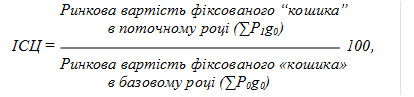 Індекс цін на засоби виробництва (цін виробника) характеризує зміну в часі загального рівня цін на засоби виробництва, які купують юридичні особи для виробничого споживання. Цей індекс виражає зростання оптових цін, темпи якого не завжди збігаються з темпами зростання роздрібних цін, за якими визначається ІСЦ. Цей індекс застосовується більш обмежено, ніж ІСЦ.
Визначається індекс цін виробника за формулою агрегатного індексу цін Ласпейреса:



Дефлятор ВВП характеризує зміну в часі загального рівня цін на всі товари і послуги, що реалізовані кінцевим споживачам. Це найбільш широкий показник, який характеризує інфляційні зміни всіх цін. Тому дефлятор ВВП може помітно відхилятися від ІСП та ІЦВ, оскільки він точніше враховує реальну структуру особистого і виробничого споживання, ніж попередні індекси. Визначається дефлятор ВВП за формулою Пааше - це агрегатній індекс цін з вагами (кількість реалізованого товару) у поточному періоді.
де Р1 і Р0 – рівень цін одиниці товару (послуги) поточного і базового періодів відповідно;
     g0 – кількість товарів (випадків надання послуг) у базовому періоді, що взяті в розрахунок.
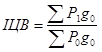 де ∑р1g1 – фактична вартість продукції поточного періоду;
     ∑р0g1 – вартість товарів реалізованих у поточному періоді по цінам базисного періоду.
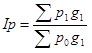 Закономірності інфляційного процесу. Залежно від співвідношення між темпами емісії та знецінення паперових грошей розвиток інфляційного процесу ділиться на два етапи.
Перший етап – відставання темпів знецінення паперових грошей від темпів росту кількості їх в обігу. Раніше, коли паперовогрошовій системі передувала металева грошова система в монетній формі, це відставання пояснювалося перш за все тим, що випуск паперових грошей стихійно супроводжувався вилученням з обігу повноцінних грошей. Тому до повного витіснення з обігу повноцінних грошей неповноцінними, паперовогрошова емісія не була збитковою. При остаточному переході до паперовогрошового обігу в роки кризи 1929-1933 рр. та наступного розвитку інфляції фактор заміни металевих грошей неповноцінними в тих країнах, де були до цього золотодевізні та золотозливкові грошові системи, вже не діяли, так як в цих країнах металевих грошей в обігу не було.
Однією з причин відставання знецінення паперових грошей від темпів росту паперовогрошової маси є й те, що на початку інфляційного випуску паперових грошей, коли ще не виявилось явного їх знецінення, певна частина їх як заощадження осідали в руках населення, особливо селян. Швидкість обігу грошей уповільнюється. Тому частина зростаючого випуску паперових грошей, яка компенсує уповільнення швидкості їх обігу, також не є збитковою.
Крім того, з ростом маси неповноцінних грошей розширюються платежі готівкою за рахунок скорочення безготівкових розрахунків.
Другий етап – темпи знецінення паперових грошей вищі темпів емісії. Це пояснюється занепадом виробництва та зниженням товарообороту і, як наслідок, скороченням потреби обігу в грошах. Одночасно прогресивне знецінення грошей викликається прискоренням їх обігу. Населення прагне як найшвидше позбутися знецінених грошей шляхом перетворення їх в товари, щоб уникнути неминучих втрат від подальшого знецінення. В результаті в рух надходить вся маса паперових грошей, тобто й тих, які раніше осідали на початку обігу. Невідповідність між потрібною кількістю грошей та тих, що дійсно знаходяться в обігу, збільшується.
Знецінення неповноцінних грошей відповідно до монетарного металу веде до загального росту цін, виражених в паперових грошах. Однак цей ріст на різні товари відбувається неоднаково, що пояснюється нерівномірним підвищенням попиту на товари, викликаного надлишковою емісією неповноцінних грошей. Попит підвищується перш за все на товари, на придбання яких використовується емісія.
Скорочення в результаті інфляції реальних доходів малозахищених верств населення змушує їх основну частину платоспроможного попиту спрямовувати на придбання предметів першої необхідності, а тому і ціни на них підвищуються більше, ніж на інші предмети споживання. Крім того, в періоди війн та перші післявоєнні роки скорочуються виробництво та пропозиція споживчих товарів першої необхідності.
5.2. Причини інфляції. Економічні та соціальні наслідки інфляції










Причиною інфляції може бути як перевищення попиту над пропозицією, так і відставання попиту від пропозиції. Результатом перевищення попиту над пропозицією є інфляція попиту. Відставання пропозиції від попиту викликає інфляцію витрат (пропозиції).
Вплив інфляції на економіку. Інфляція завжди негативно впливає на всі ланки економіки: виробництво, торгівлю, кредитну та грошову систему, міжнародні економічні зв’язки та фінанси країни. При надмірних темпах інфляції її вплив на економіку стає руйнівним.
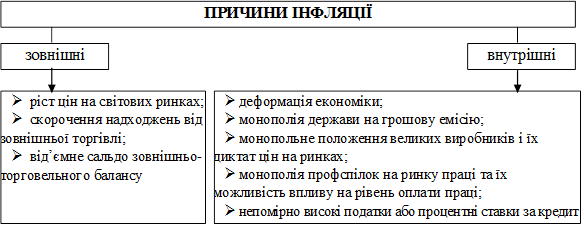 Негативний вплив інфляції на виробництво проявляється з посиленням хаотичності та диспропорційності в розвитку його галузей. Капітали з галузей з повільним ростом цін спрямовуються в галузі з швидким ростом цін. Разом з тим нерівномірний ріст цін та ріст цін, що часто коливається на окремі товари посилює ризик, пов’язаний з новими капітальними вкладами. У підсумку це викликає скорочення нових капітальних вкладів, а звідси уповільнення росту технічного прогресу. В умовах інфляції екстенсивні методи виробництва часто застосовувати вигідніше, ніж прогресивні, так як робоча сила стає дешевшою, а капітал, витрачений на оплату робочої сили, обертається швидше.
Інфляція негативно впливає й на виробництво шляхом скорочення платоспроможного попиту на предмети споживання з боку населення, доходи яких реально скорочуються. Це скорочення може призвести не тільки до уповільнення темпів росту виробництва у відповідних галузях промисловості, але й до його скорочення.
Капіталістичній торгівлі завжди притаманна спекуляція, яка в періоди інфляції посилюється. 
Інфляція призводить до скорочення комерційного кредиту, так як продаж товарів в кредит пов’язаний з неминучими втратами для кредитора, який вимушений отримувати платіж знеціненими грошима. За цією ж причиною стає невигідним вкладення грошей в банки і тому реально скорочуються ресурси банківської системи. Власники грошових капіталів та заощаджень прагнуть вкласти гроші у звичайні акції або реальні цінності.
Інфляція викликає розлад грошової системи. Чим більше знецінюються паперові гроші, тим менше вони спроможні виконувати свої функції. Тому населення переходить до використання золота, твердої іноземної валюти або, там де це можливо, до натурального обміну. 
Зовнішньоекономічні зв’язки при інфляції порушуються. Скорочення витрат виробництва в зв’язку із зниженням реальної заробітної плати дозволяє країні із знеціненою валютою продавати товари за цінами нижчими світових. Це викликає відповідні заходи з боку інших країн та призводить до посилення конкурентної боротьби. Продаж товарів за цінами нижчими світових, що є вигідним для експортних галузей промисловості, в цілому завдає великого збитку національній економіці країни, так як він означає марнування її багатства.
В країну із знеціненою валютою не вигідно експортувати капітал: прямі інвестиції стають все більш ризиковими та менш дохідними. Разом з тим грошові капітали країни із знеціненою валютою, щоб уникнути їх подальшого знецінення, спрямовуються в інші країни з більш стійкою валютою.
Коли інфляція охоплює всі країни, що є характерним для глобальної кризи, її негативний вплив проявляється в нестійкості валютних курсів та порушенні нормального функціонування механізму міжнародних розрахунків.
Сильне знецінення паперових грошей призводить в остаточному підсумку до розладу всієї фінансової системи держави. Випускаючи паперові гроші для покриття дефіциту бюджету, держава намагається покращити своє фінансове становище. Наповнення грошового обігу надлишковою масою паперових грошей супроводжується їх знеціненням та ростом (як правило, не тільки номінально, але й реально) дефіциту державного бюджету, тому що доходи населення, а значить, й податкові надходження від них, реально зменшуються.
Для покриття великого дефіциту бюджету потрібно більше випускати паперових грошей. Таким чином, створюється спіралеподібна залежність між ростом грошової маси та дефіцитом державного бюджету. В результаті емісія, як фінансовий ресурс, стає все менш вигідним. 
Отже, інфляція стає гальмом суспільного відтворення, викликає розлад економіки та обмежує можливості накопичення капіталу.
Однак є суб’єкти зазначених подій, які мають зиск від інфляції. Інфляція служить знаряддям перерозподілу національного доходу на користь олігархів, частка яких в національному доході в результаті інфляції підвищується, а частка населення знижується.
Інфляція використовується урядами як прихований спосіб перекладення труднощів державних витрат, пов’язаних з мілітаризацією та веденням війн, на плечі націй. Емісія неповноцінних грошей є більш легким та швидким способом мобілізації коштів для покриття витрат порівняно з їх мобілізацією шляхом підвищення податків та випуску позик. Покриття зростаючих витрат підвищенням податків неминуче повинно зачепити і доходи олігархів, що не в інтересах останніх. Крім того, підвищення податків відразу ж викликає сильне невдоволення середнього класу та населення. Мобілізація грошових коштів у великих розмірах шляхом позик не завжди можлива, так як позики мають добровільний характер.
Погіршення стану населення відбувається в результаті того, що інфляція викликає зниження реальної заробітної плати. На відміну від цін звичайних товарів, які автоматично підвищуються при знеціненні неповноцінних грошей, ціна робочої сили (заробітна плата) підвищується в меншій мірі. Тому ріст номінальної заробітної плати в період інфляції завжди відстає від цін на споживчі товари.
В результаті інфляції зменшуються реальні доходи службовців та пенсіонерів, так як номінально вони або зовсім не підвищуються, або незначно підвищуються. 
Інфляція негативно впливає на стан середнього класу та селян, оскільки ріст цін на продукти їх праці відстає від росту цін на продукцію великої промисловості. Ріст цін на продукцію селян стримується промисловими монополіями, що скуповують та перероблюють сільськогосподарську продукцію. Населення зазнає втрати також від знецінення своїх заощаджень. Більше всього виграють від інфляції великі промислові монополісти, прибутки яких збільшуються за рахунок зниження реальної заробітної плати працівників та особливо тих галузей, ціни на продукцію яких підвищується більш за все.
Інфляція вигідна боржникам, оскільки вони отримують можливість повернути борги та виплачувати проценти знеціненими грошима, та не вигідна кредиторам, які зазнають втрат відповідно до вигоді боржників. З цієї точки зору інфляція невигідна власникам фінансових капіталів та вигідна землевласникам, які завжди були великими боржниками.
5.3. Державне регулювання інфляції. 
Антиінфляційні заходи:
грошові обмеження, обмеження доходів населення через заморожування заробітної плати;
розв’язання проблем дефіциту державного бюджету. Дефіцит державного бюджету повинен покриватися не додатковою емісією грошей, а шляхом державних позик, за умови дотримання максимально можливого їх рівня. Як правило, не більше 60 % (державний борг) від ВВП;
реформи оподаткування через трансформацію складу податків та рівня їх ставок;
регулювання валютного курсу;
приватизація;
засоби збільшення норм заощаджень та зменшення їх ліквідності;
скорочення платоспроможного попиту в результаті проведення грошової реформи;
підвищення процентних ставок за кредит;
заморожування підвищення цін, коли має місце зростання попиту на ринку споживчих товарів і коли маса цих товарів не може збільшуватися.
5.6. Сутність та види грошових реформ. 
Види грошових реформ